Скучные уроки годны лишь на то, чтобы внушить ненависть и к тем, кто их преподает, и ко всему преподаваемому.


Жан-Жак Руссо
Мои 8 способов сделать урок географии интересным
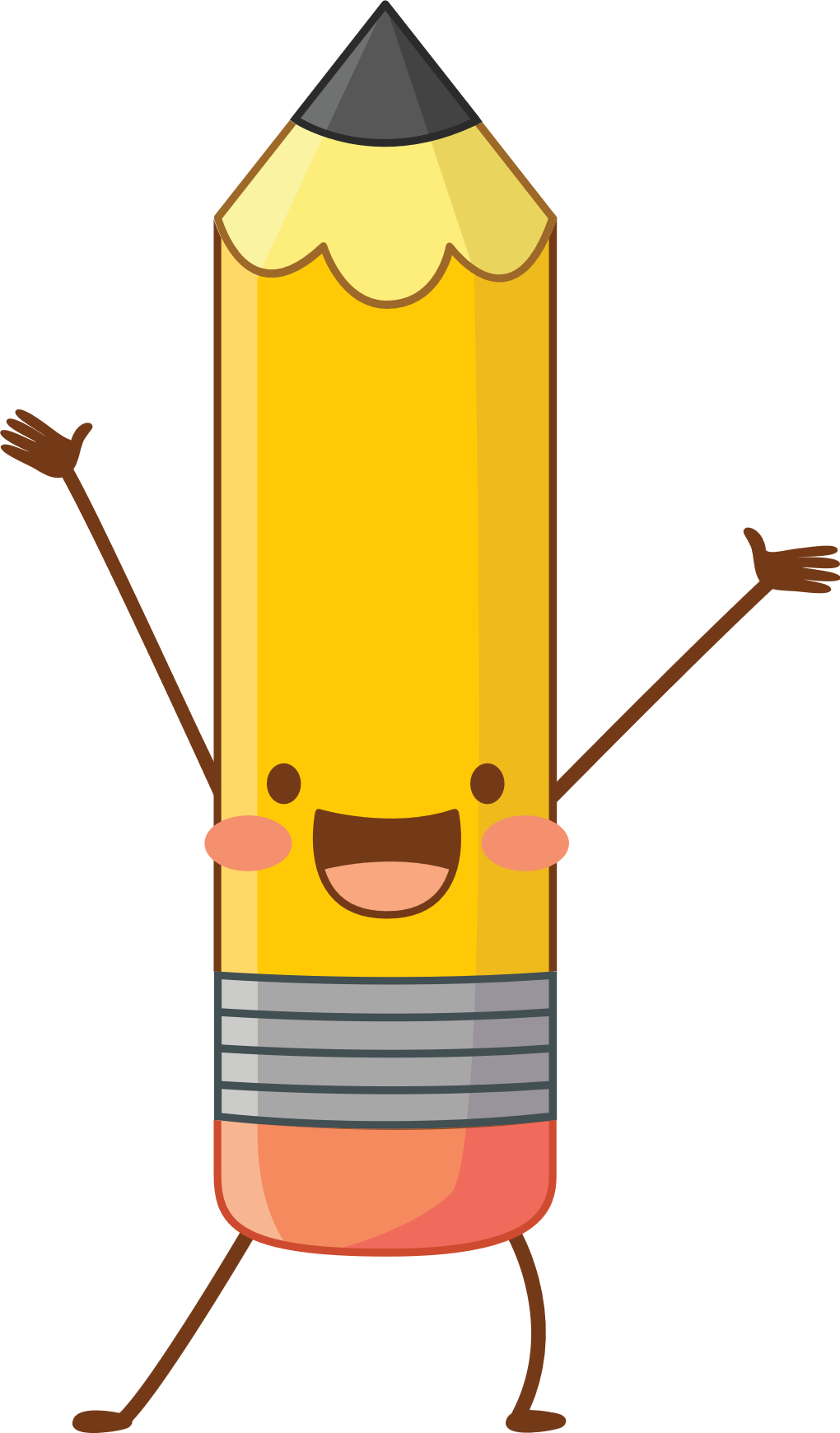 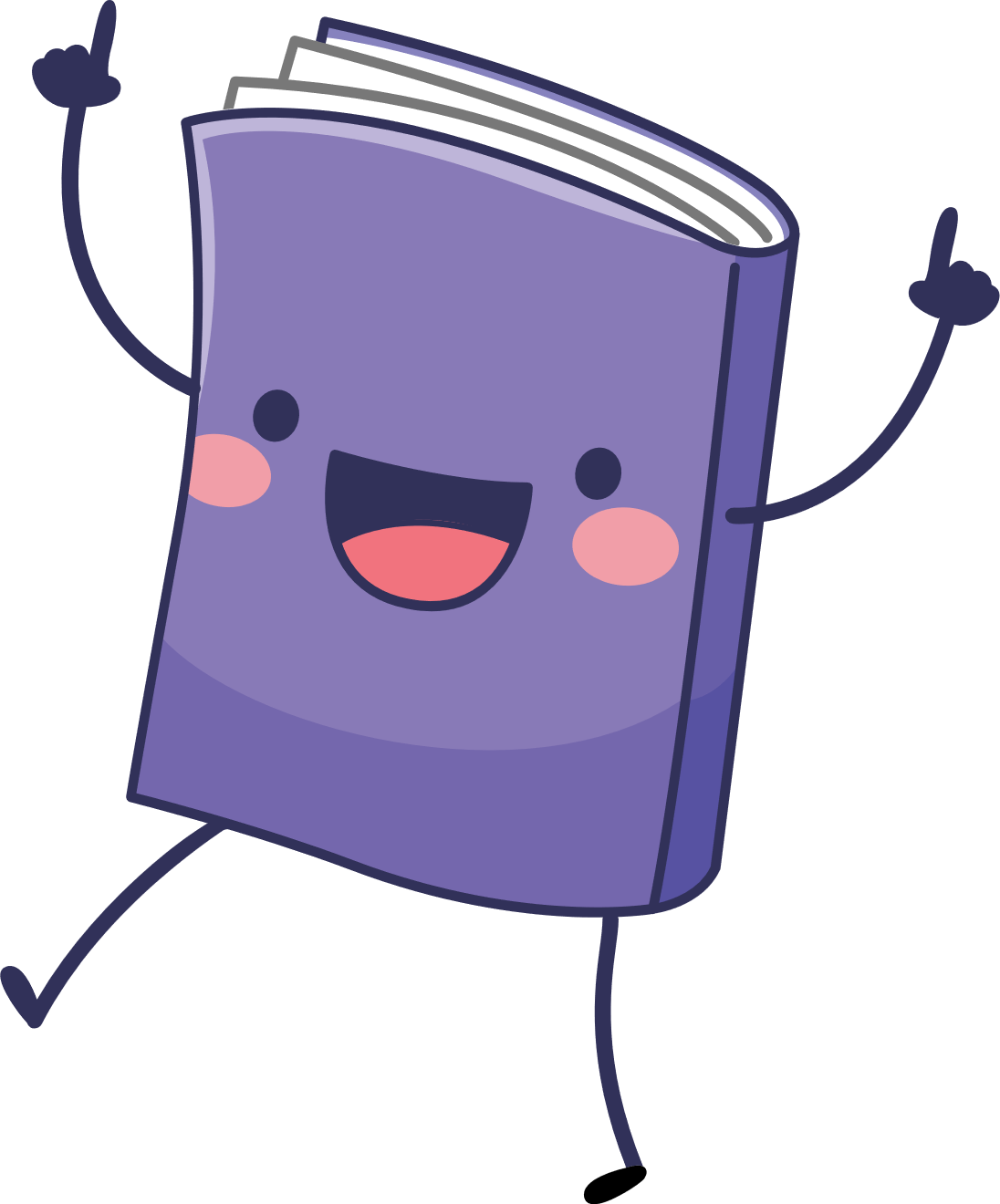 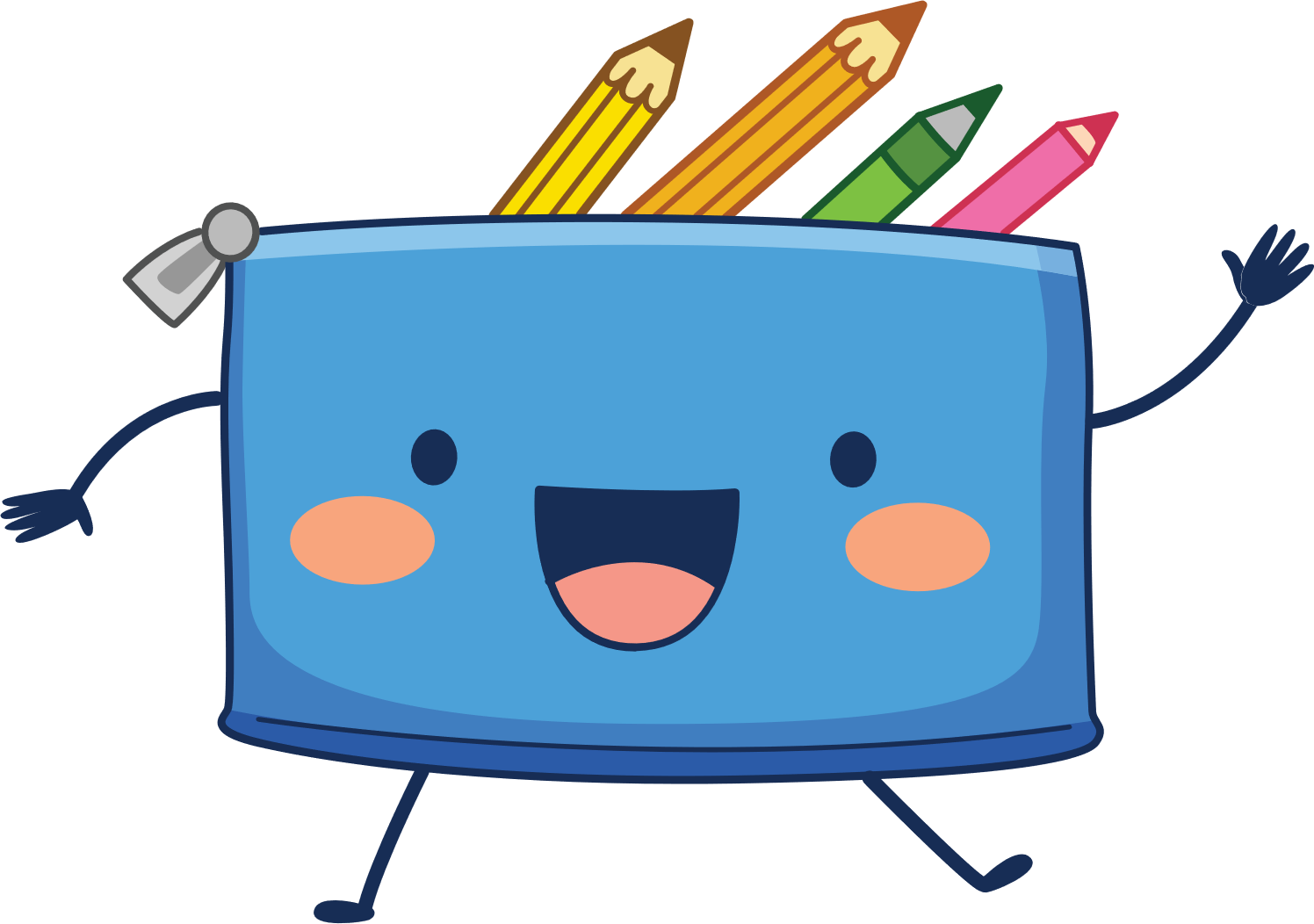 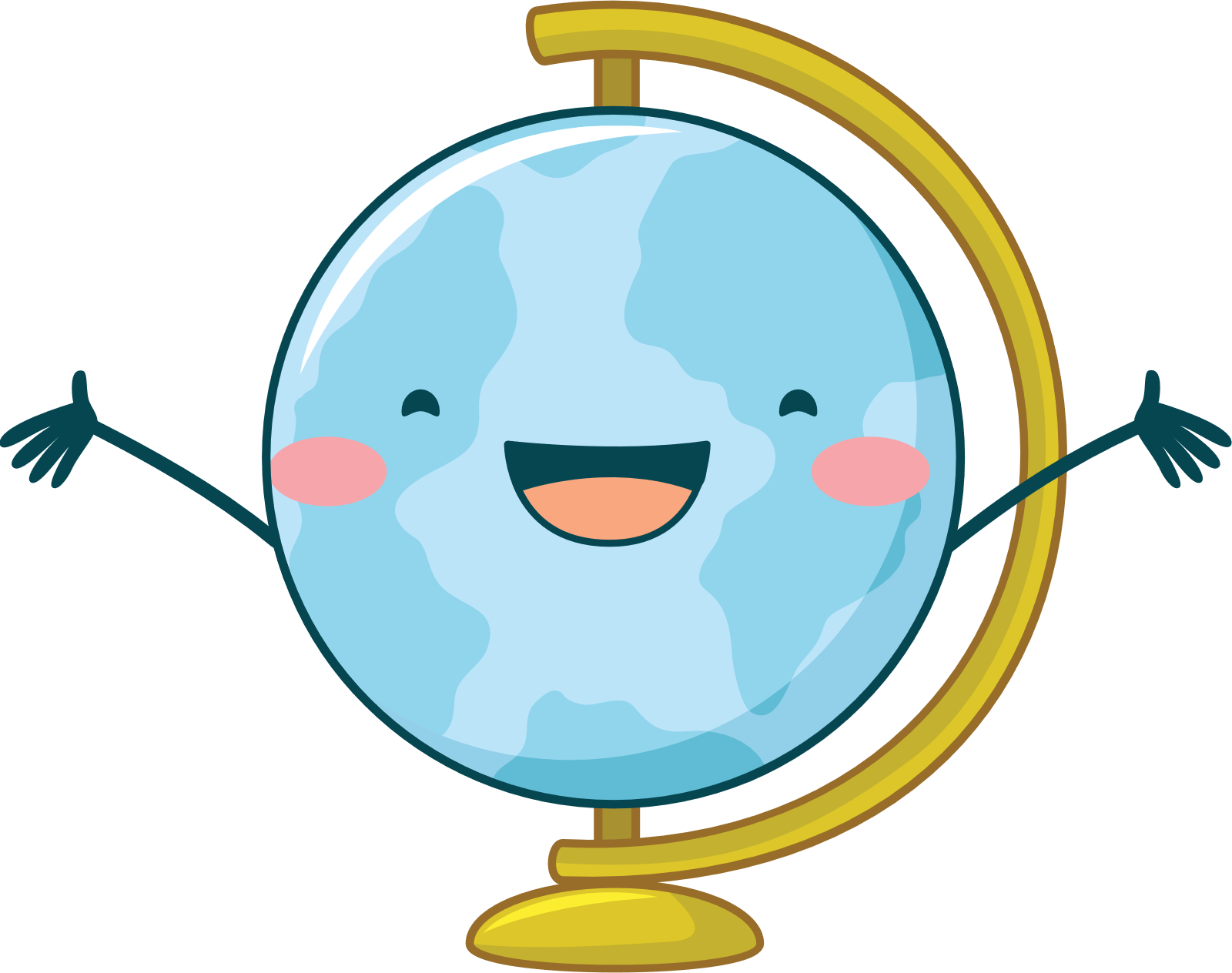 Подготовила: Петухова Екатерина Александровна, учитель географии МОБУ «СОШ «Муринский центр образования №4»
Способ №1Метод выбора ответчика
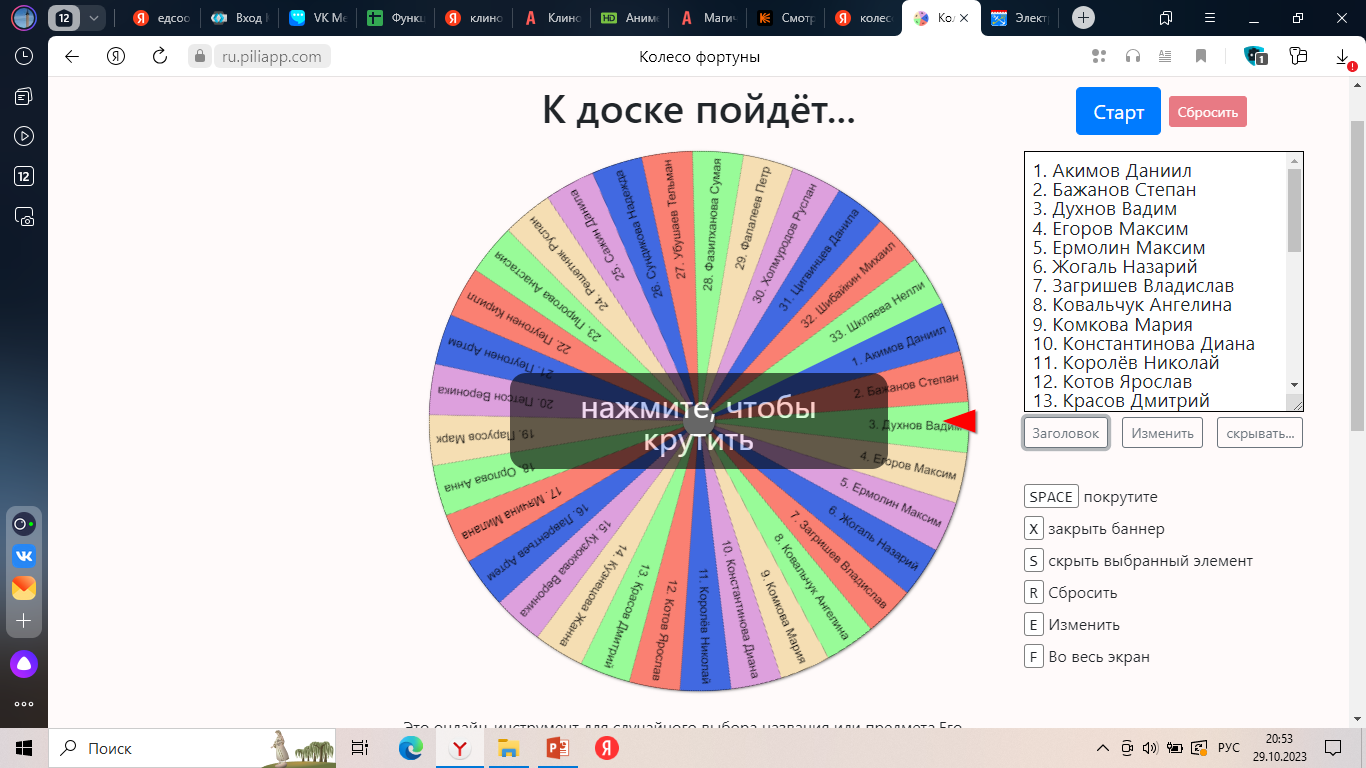 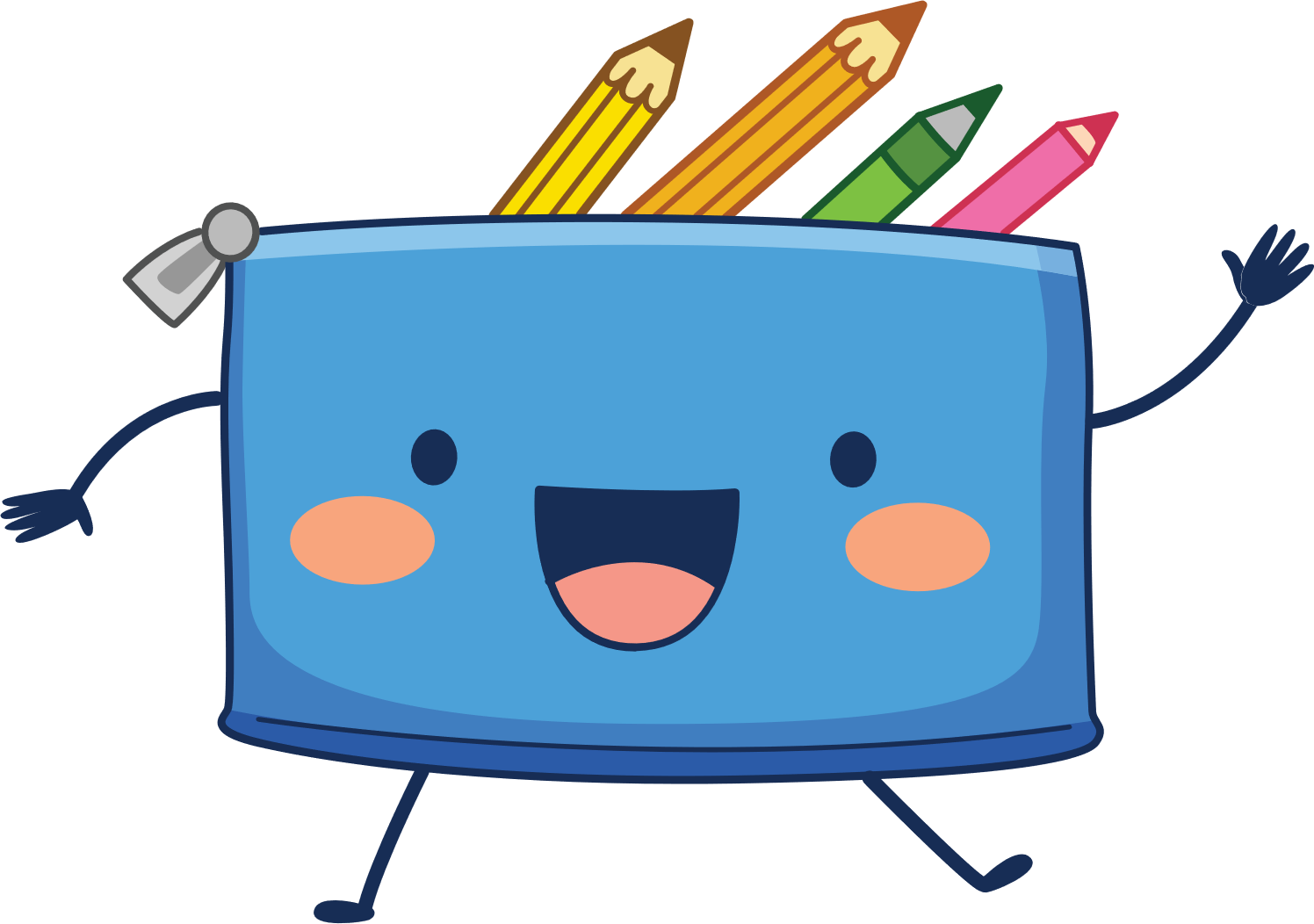 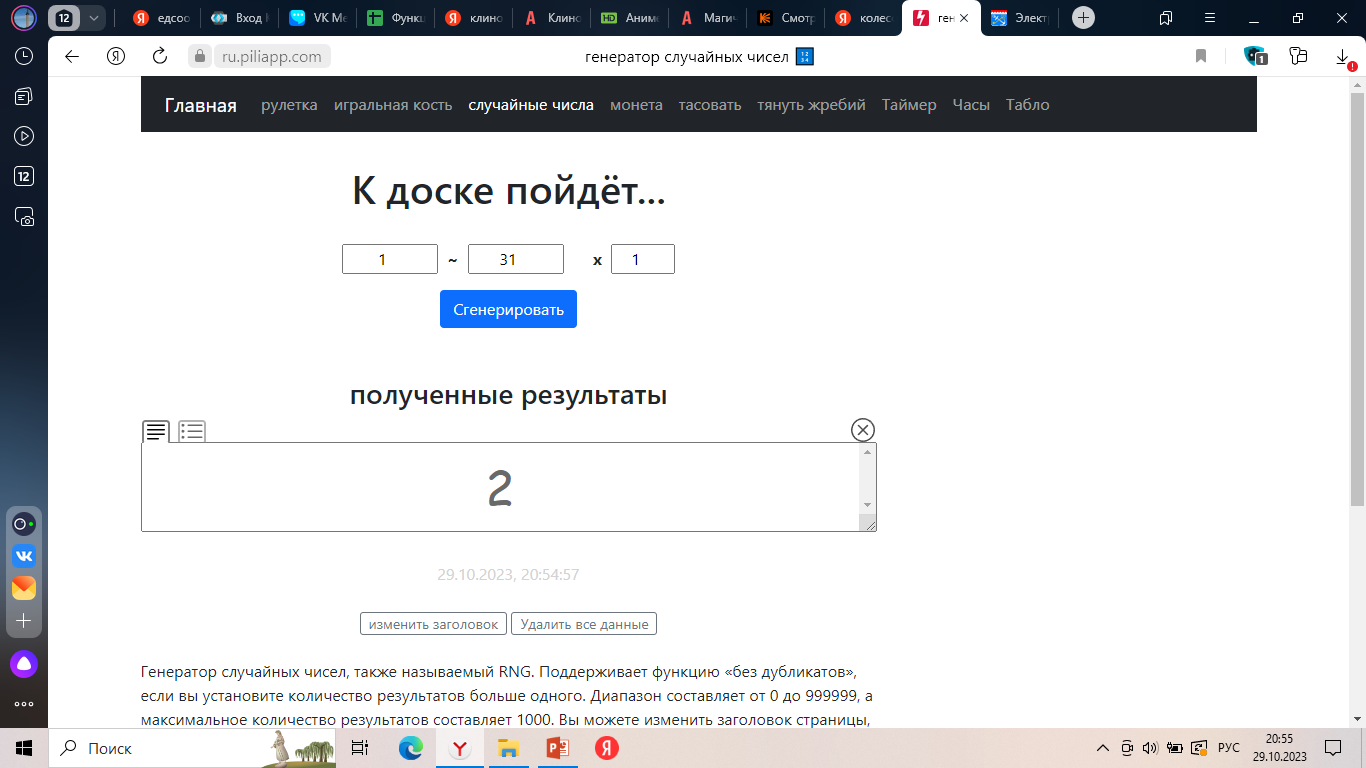 Веб-сайт 
PiliApp
https://ru.piliapp.com/
Способ №2Метод выбора ответчика с помощью личного предмета
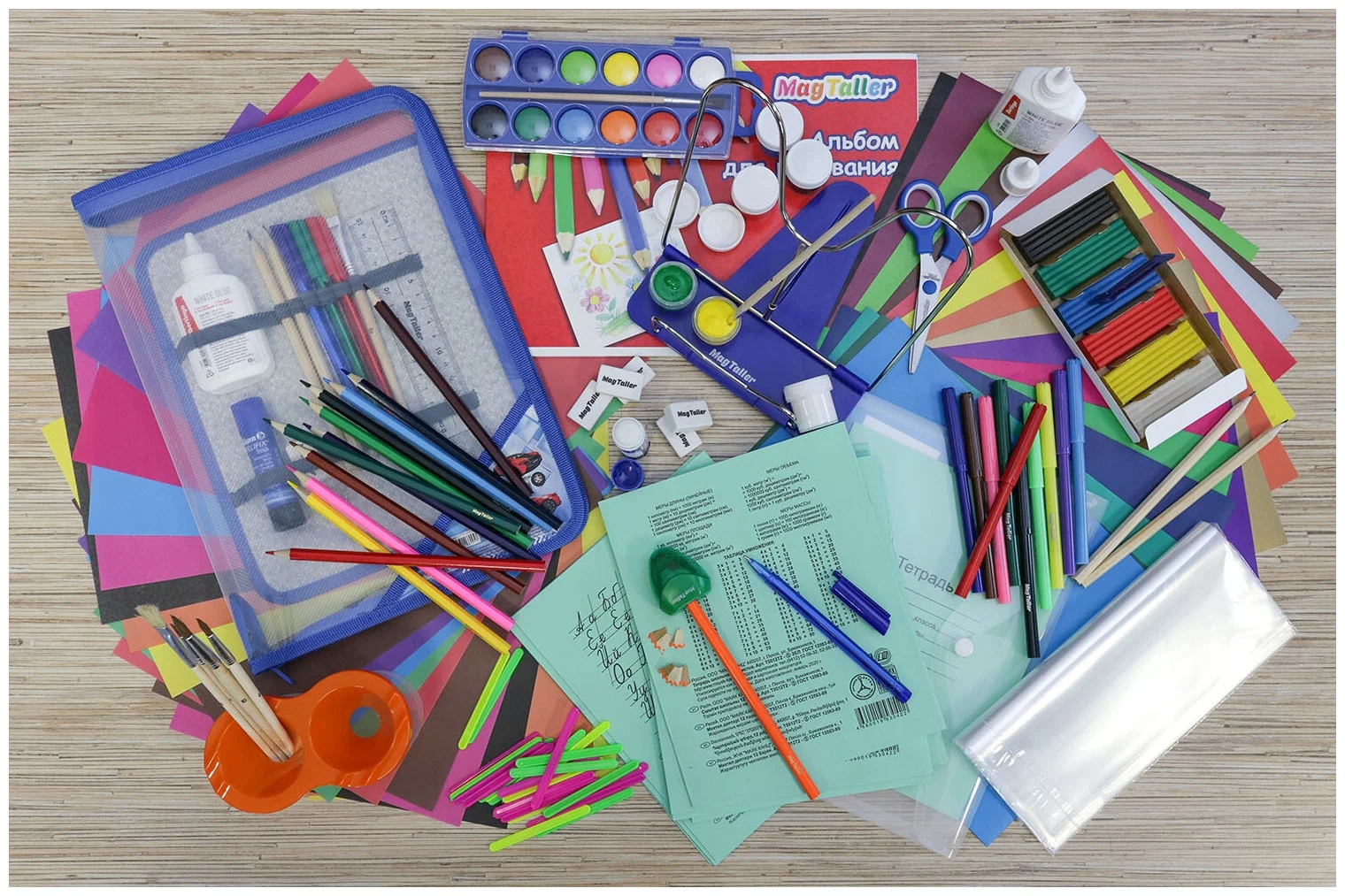 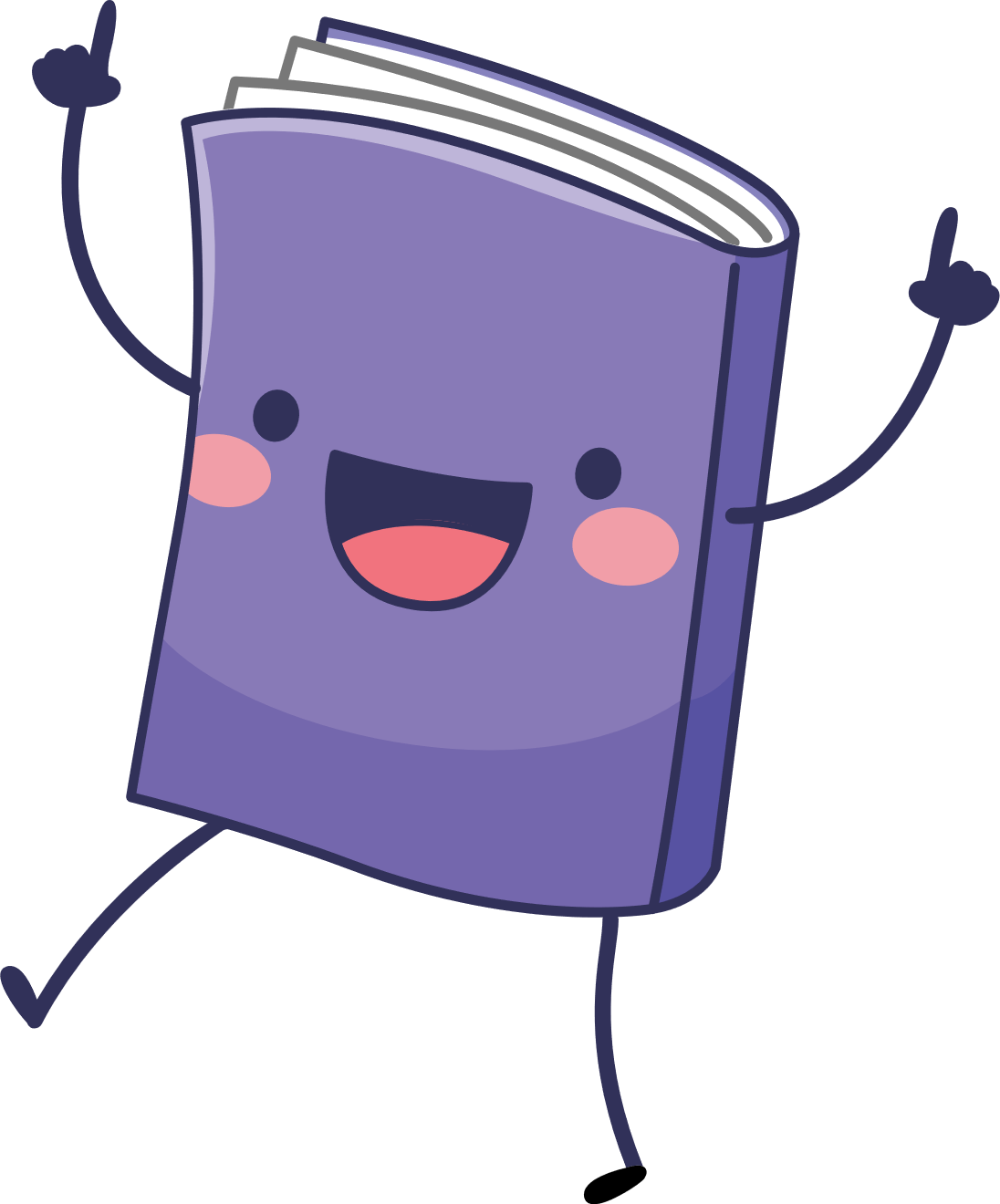 Способ № 3Ассоциации
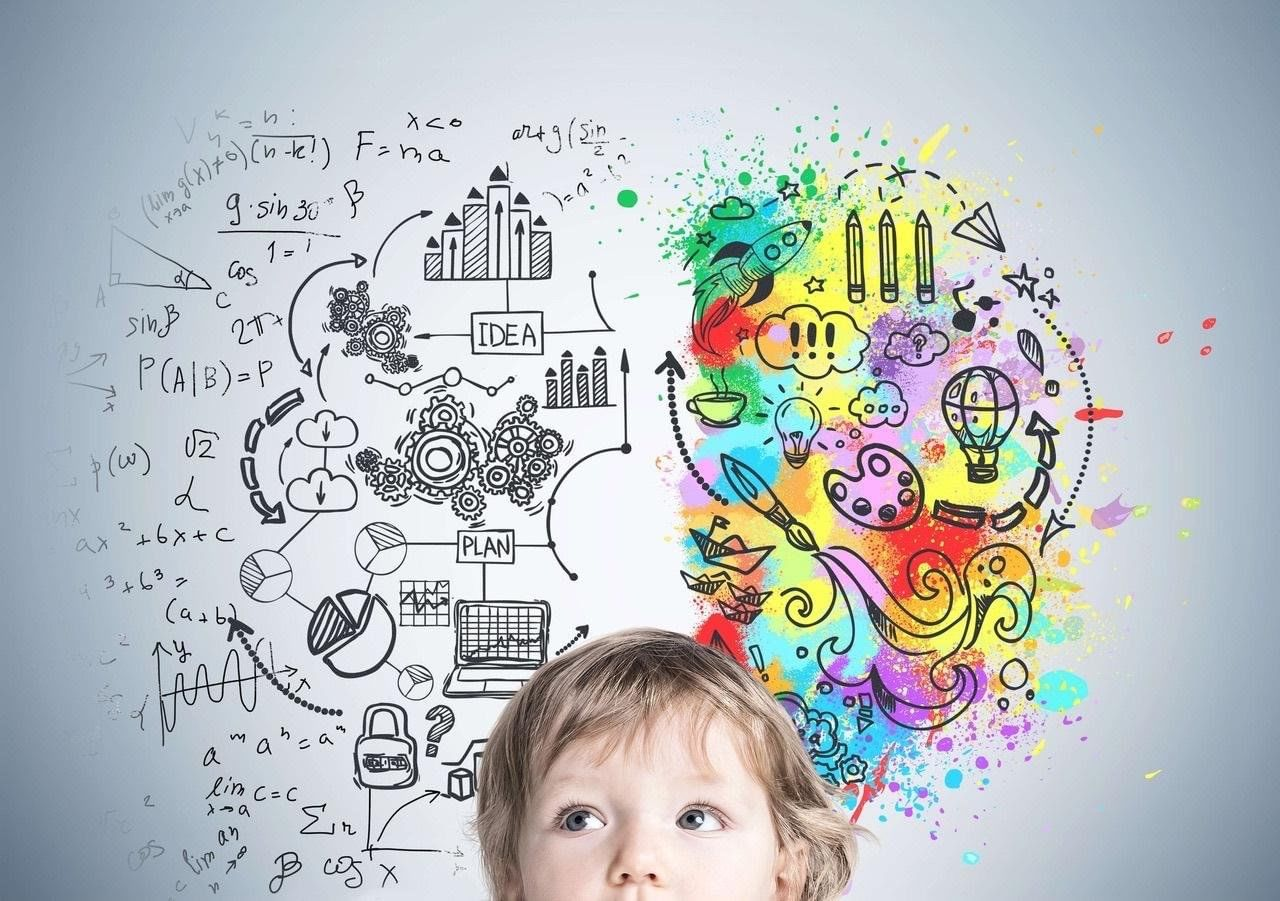 Способ № 4«На сегодняшнем уроке я запомнил…», «Мне больше всего понравилось…»
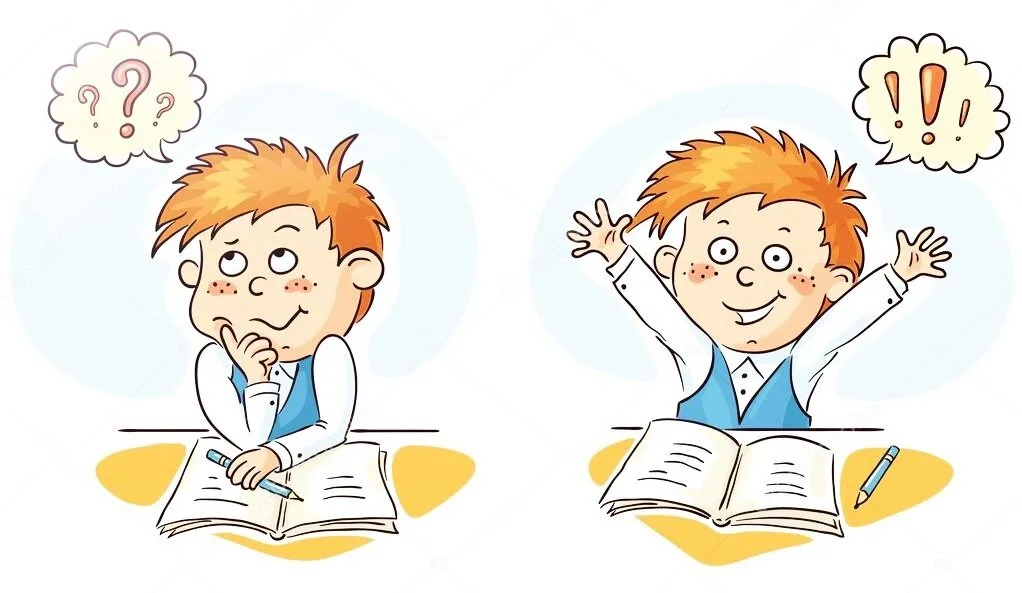 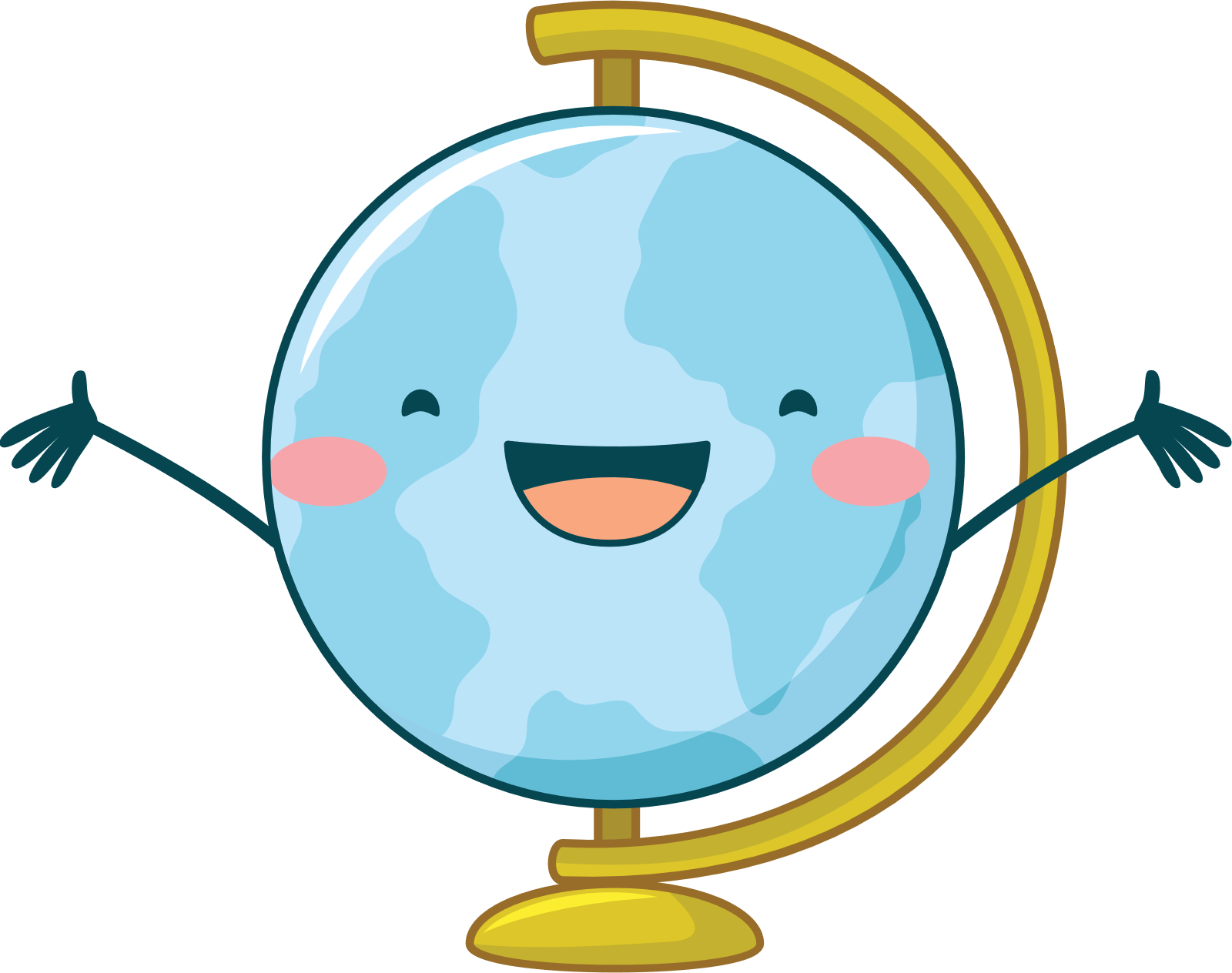 Устами учеников
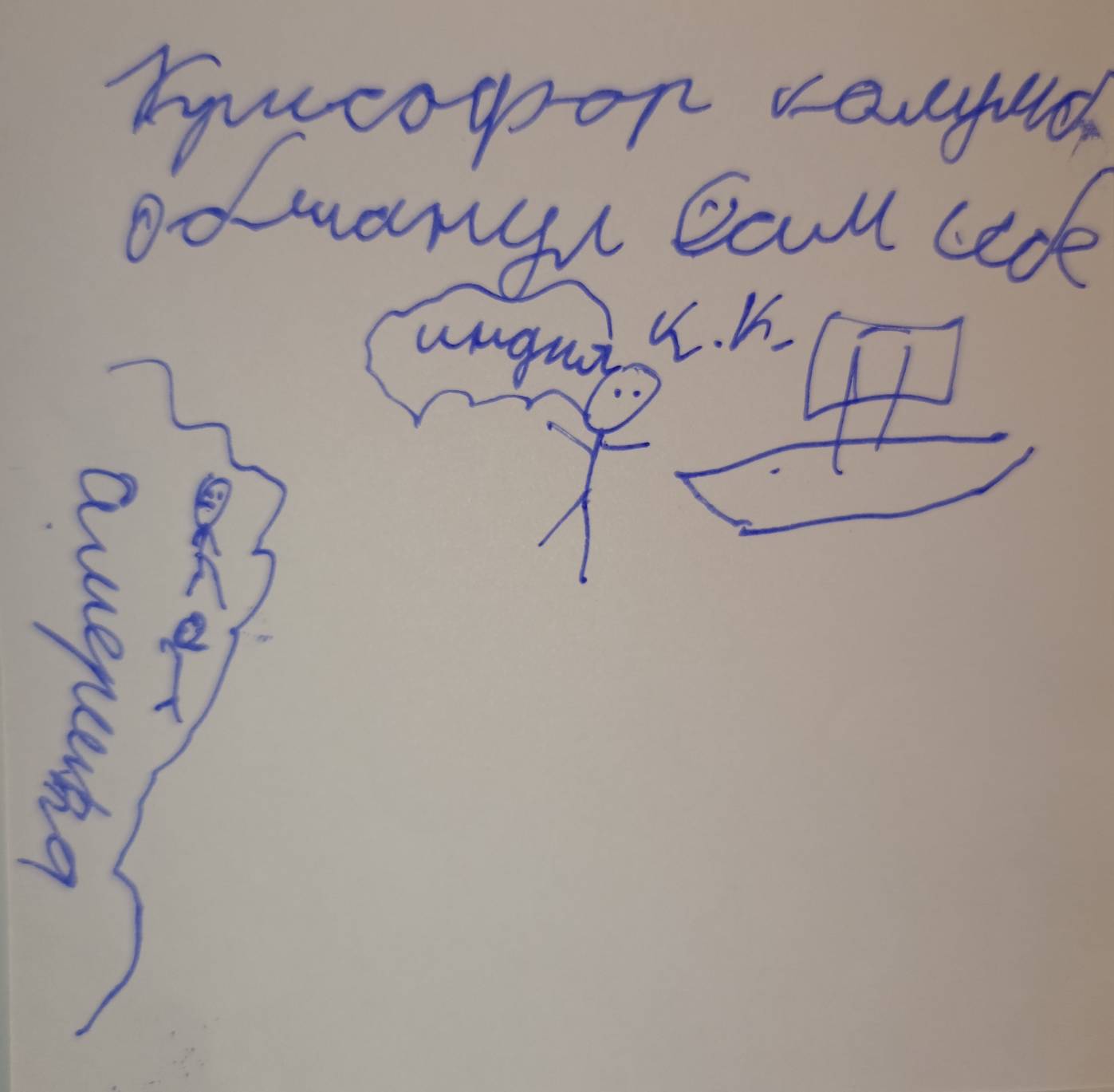 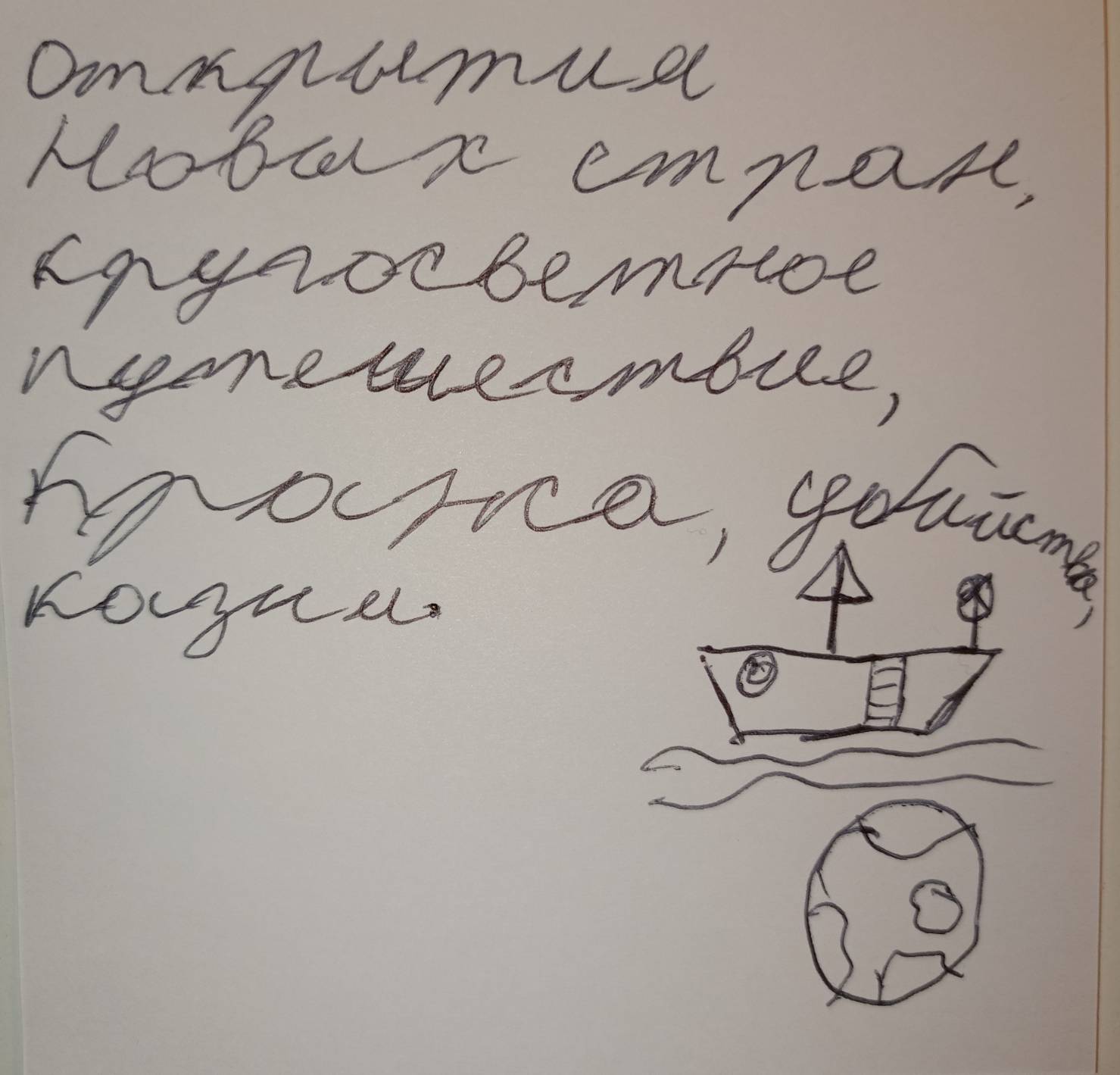 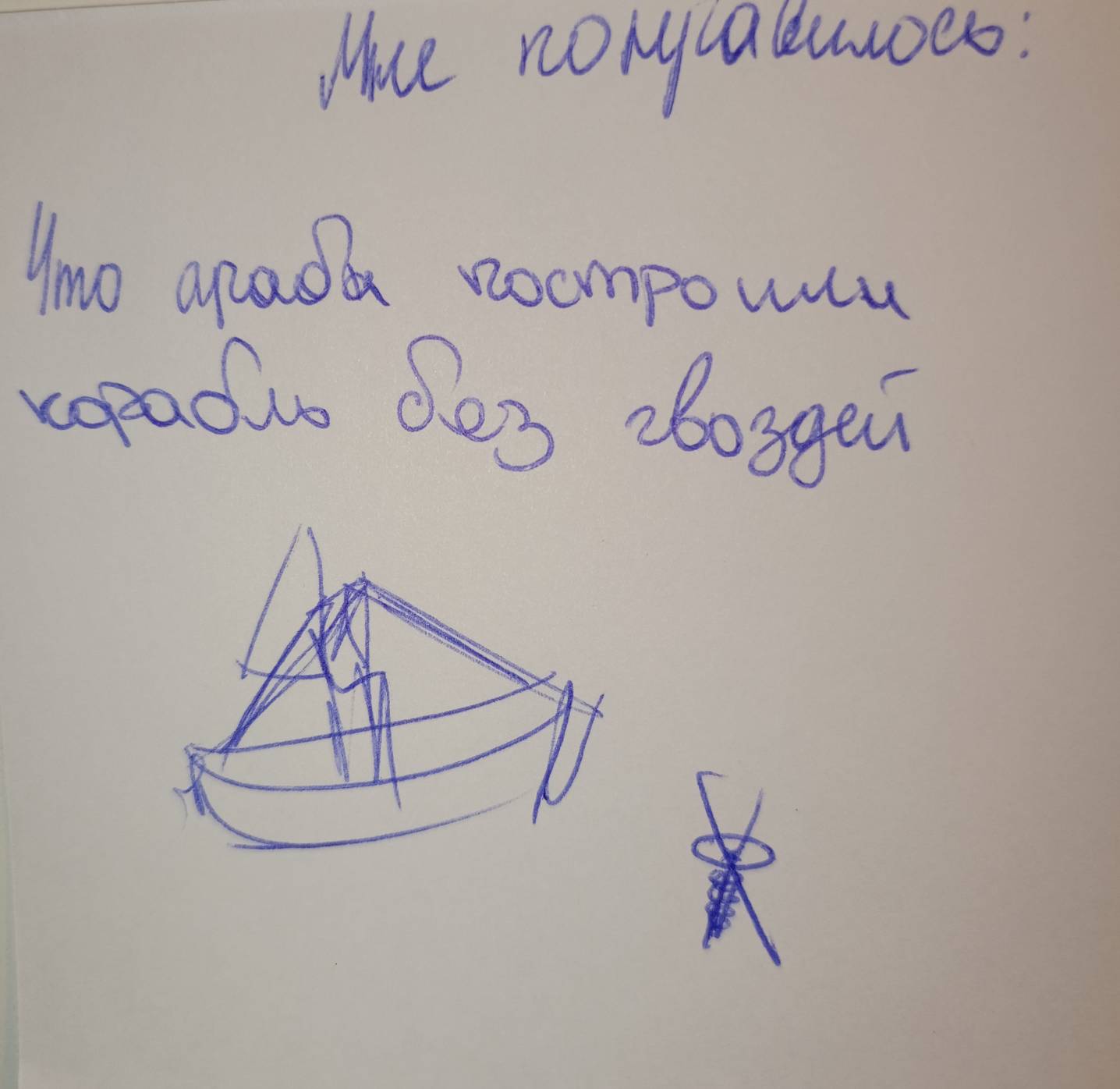 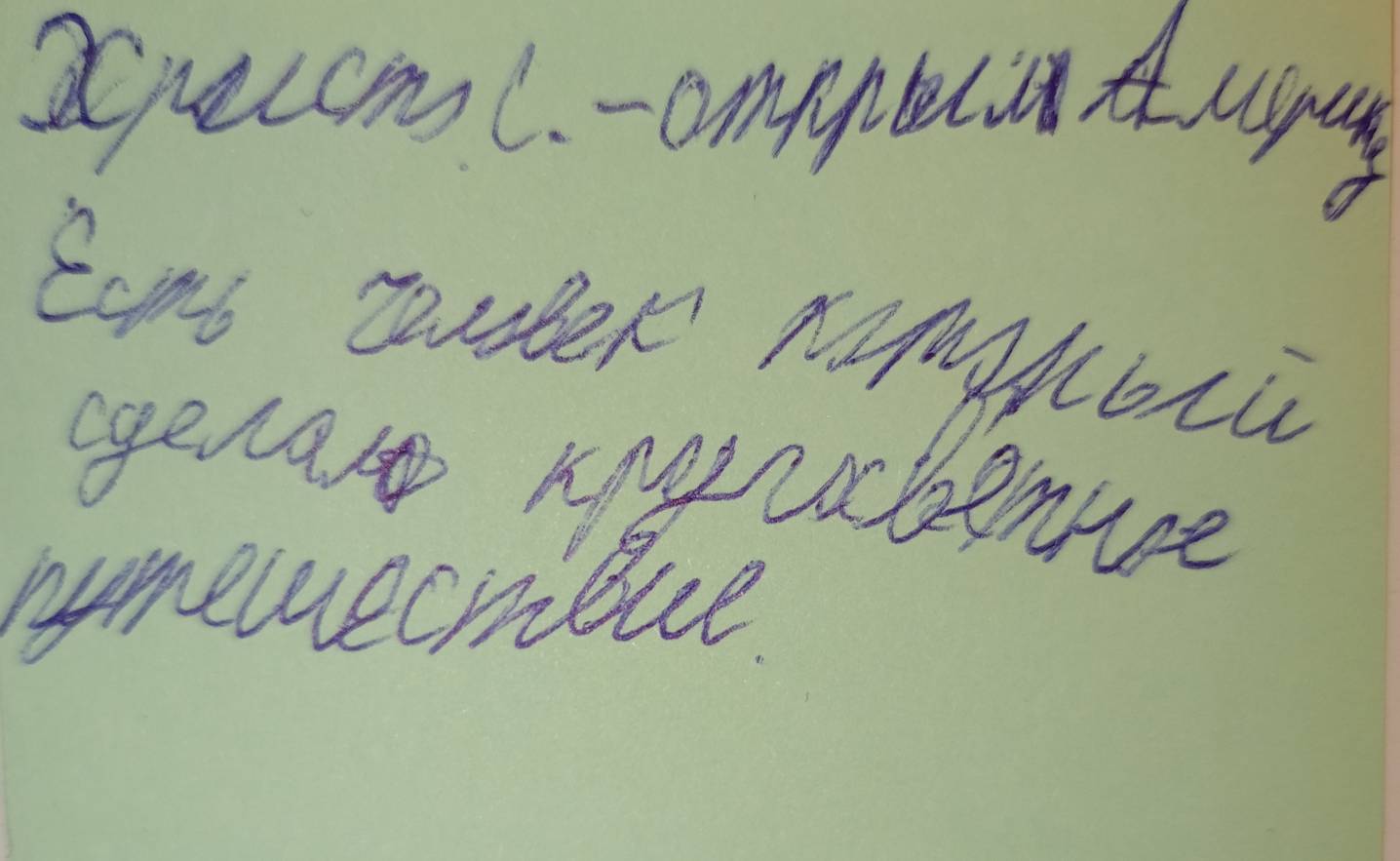 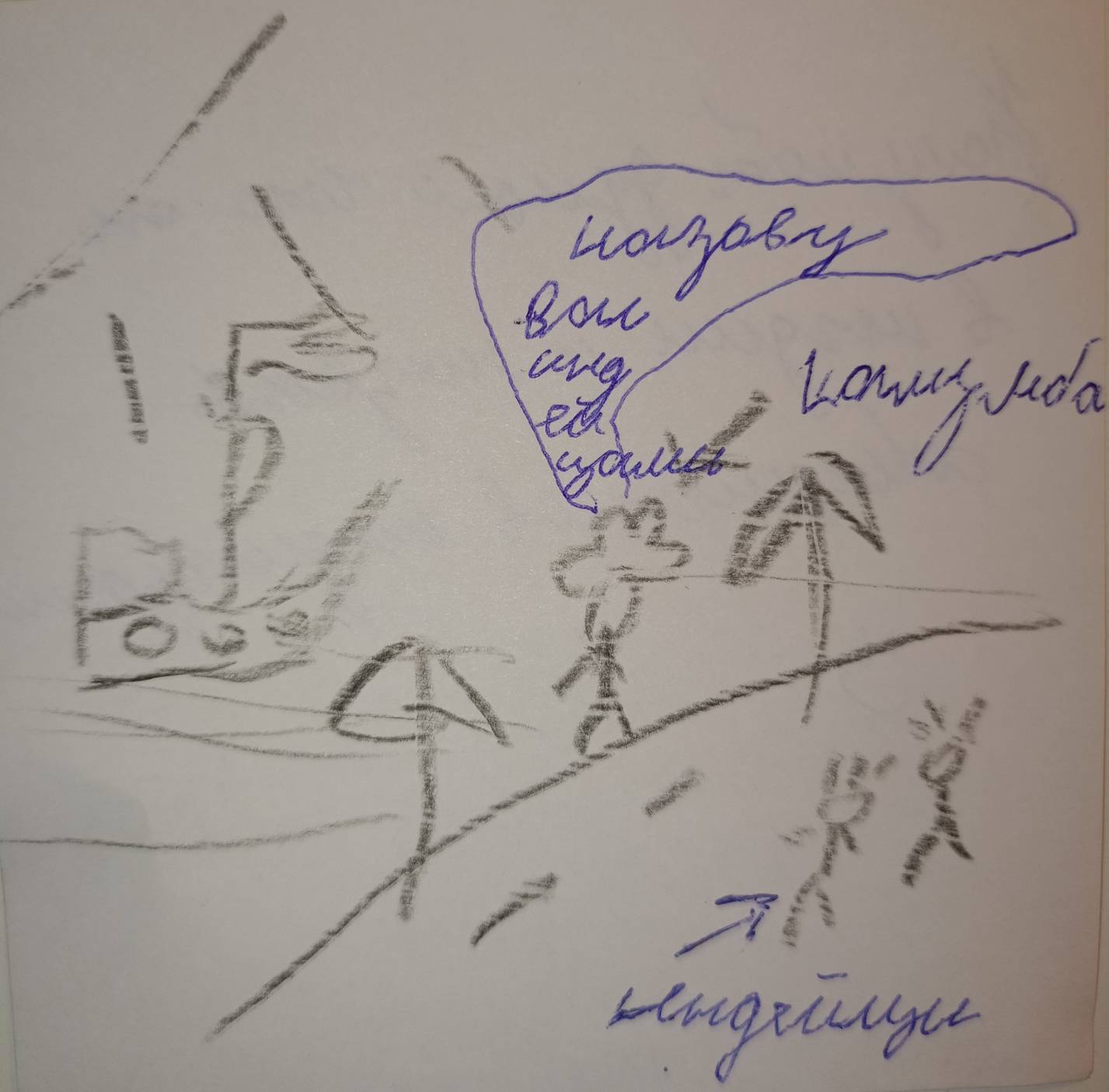 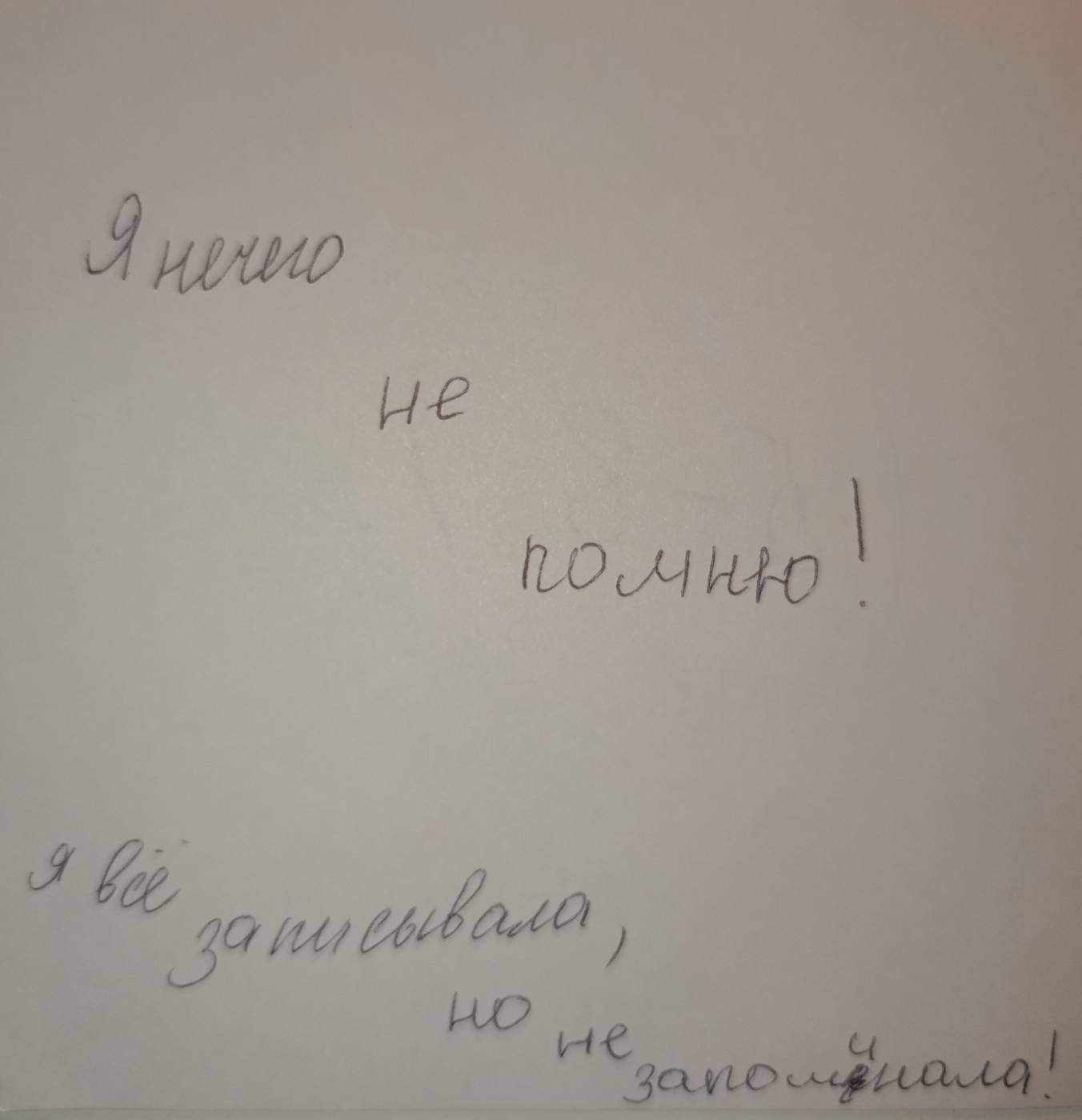 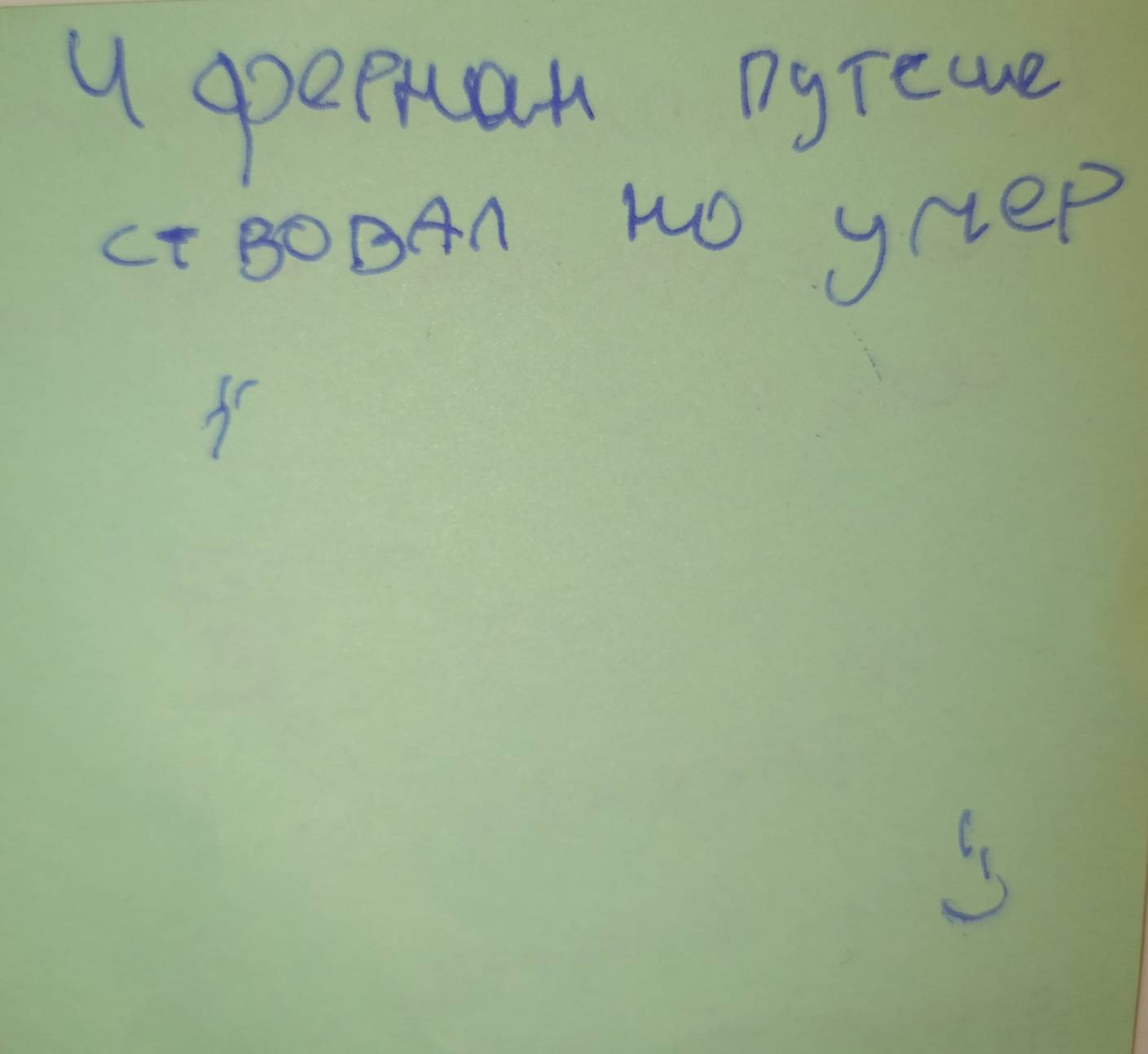 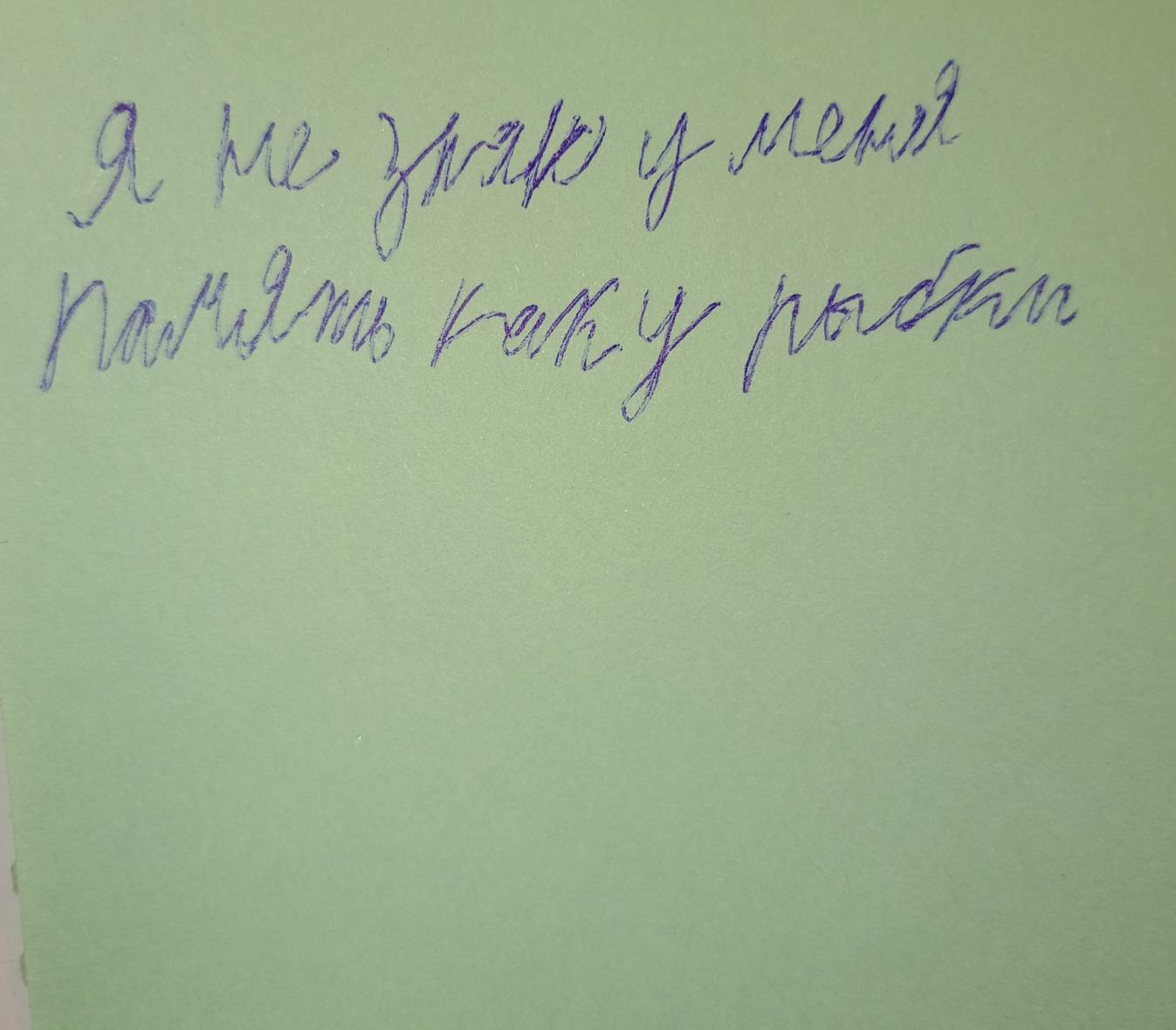 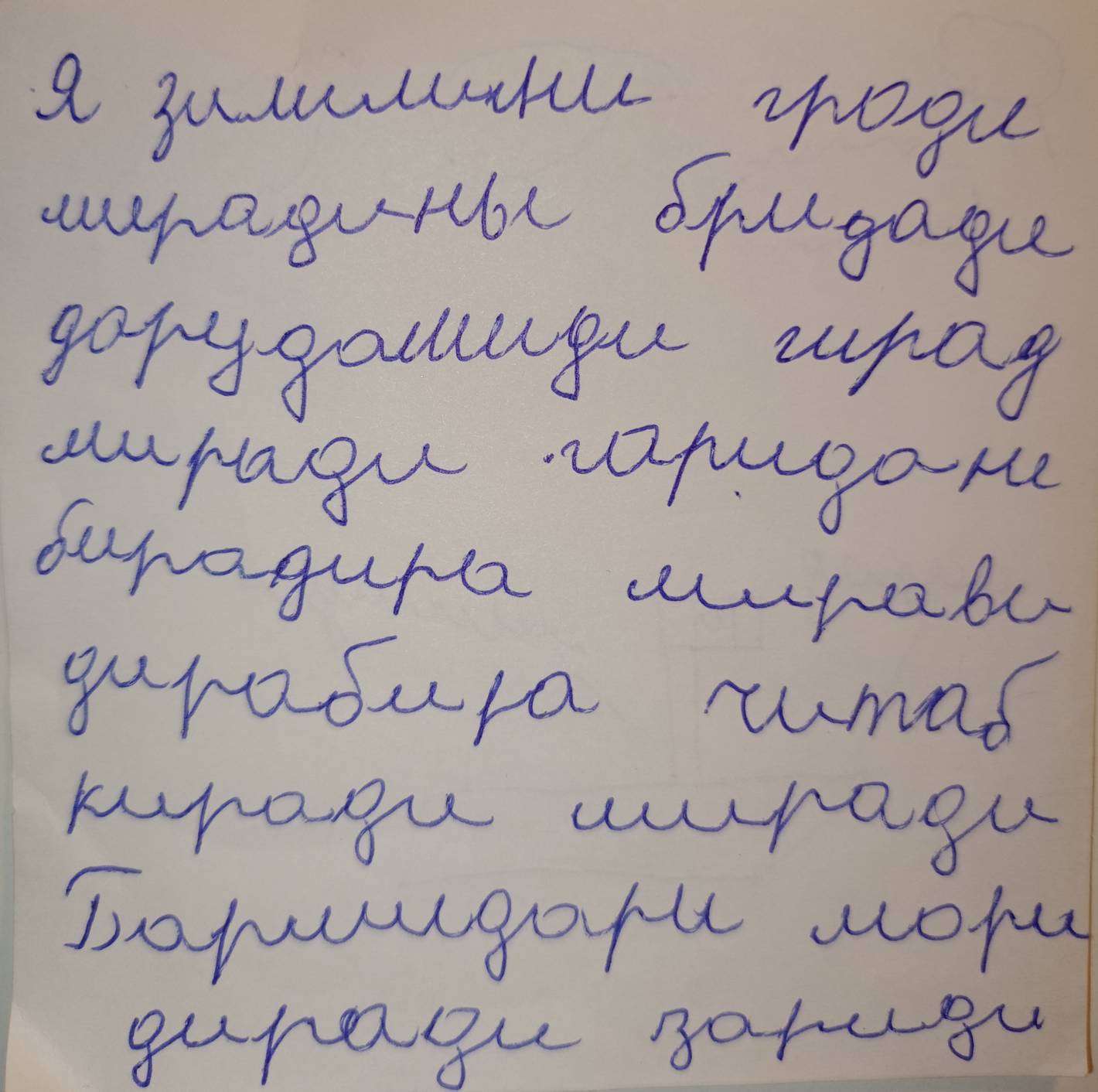 Способ № 5Визуализация искажений на карте мира
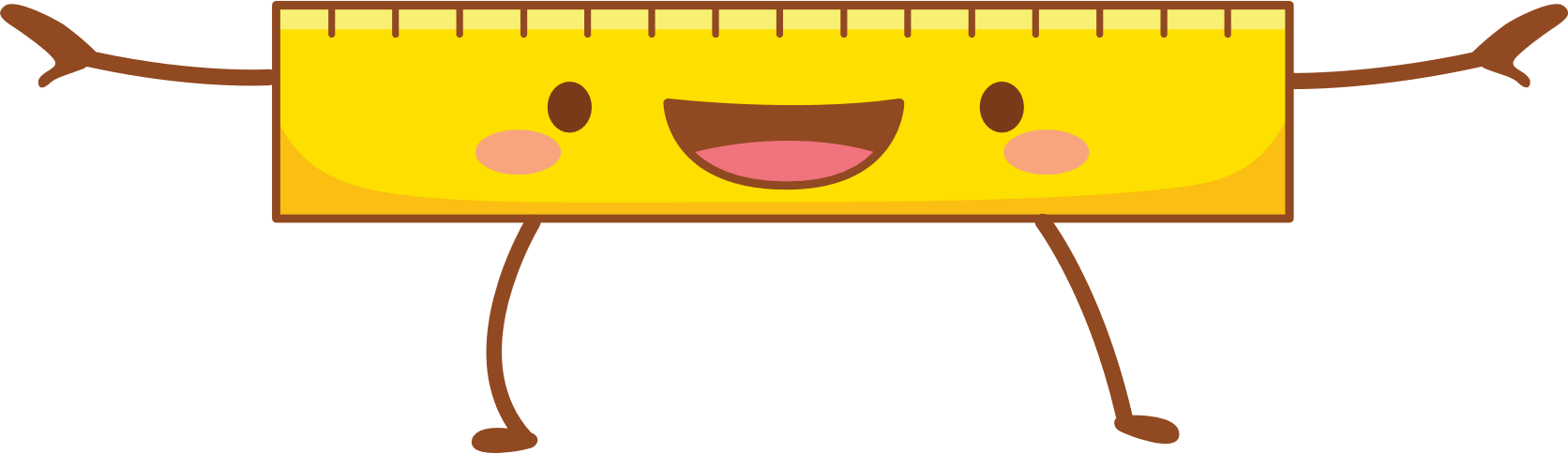 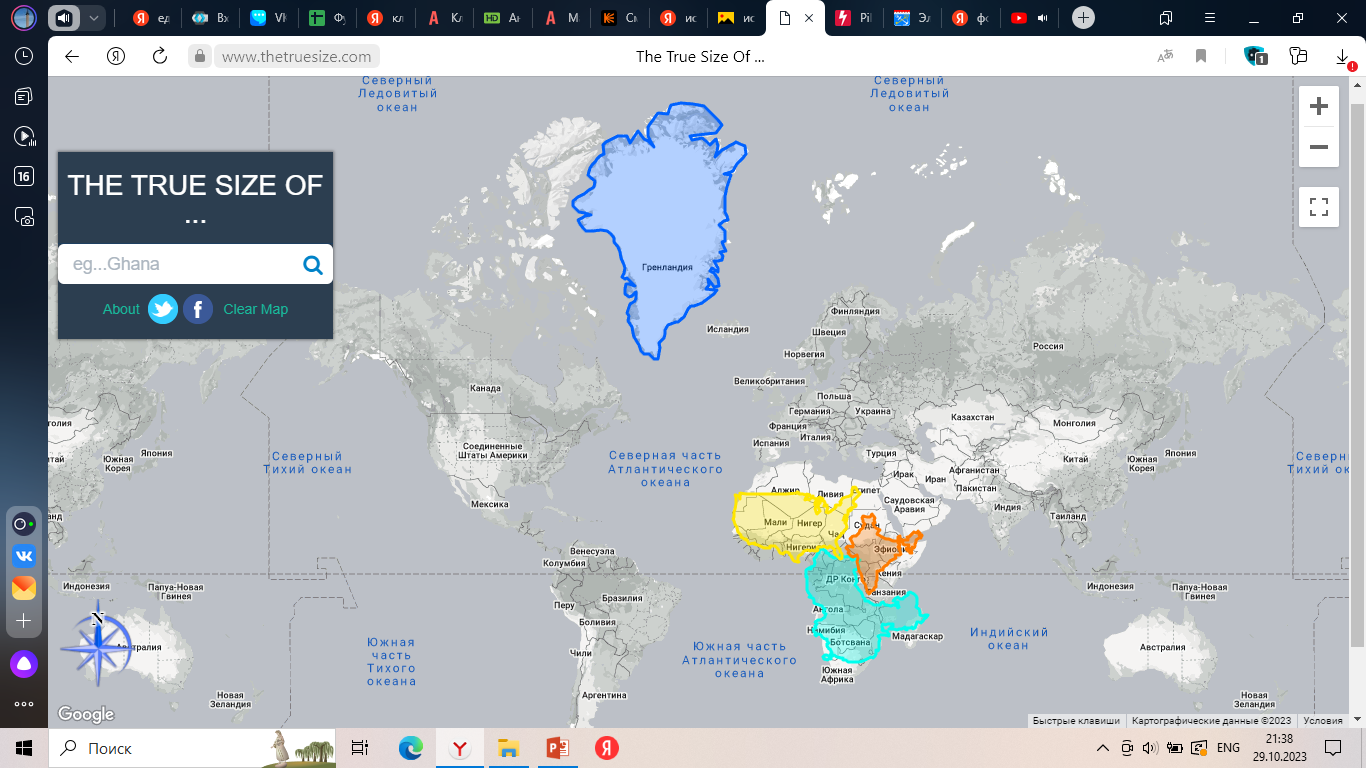 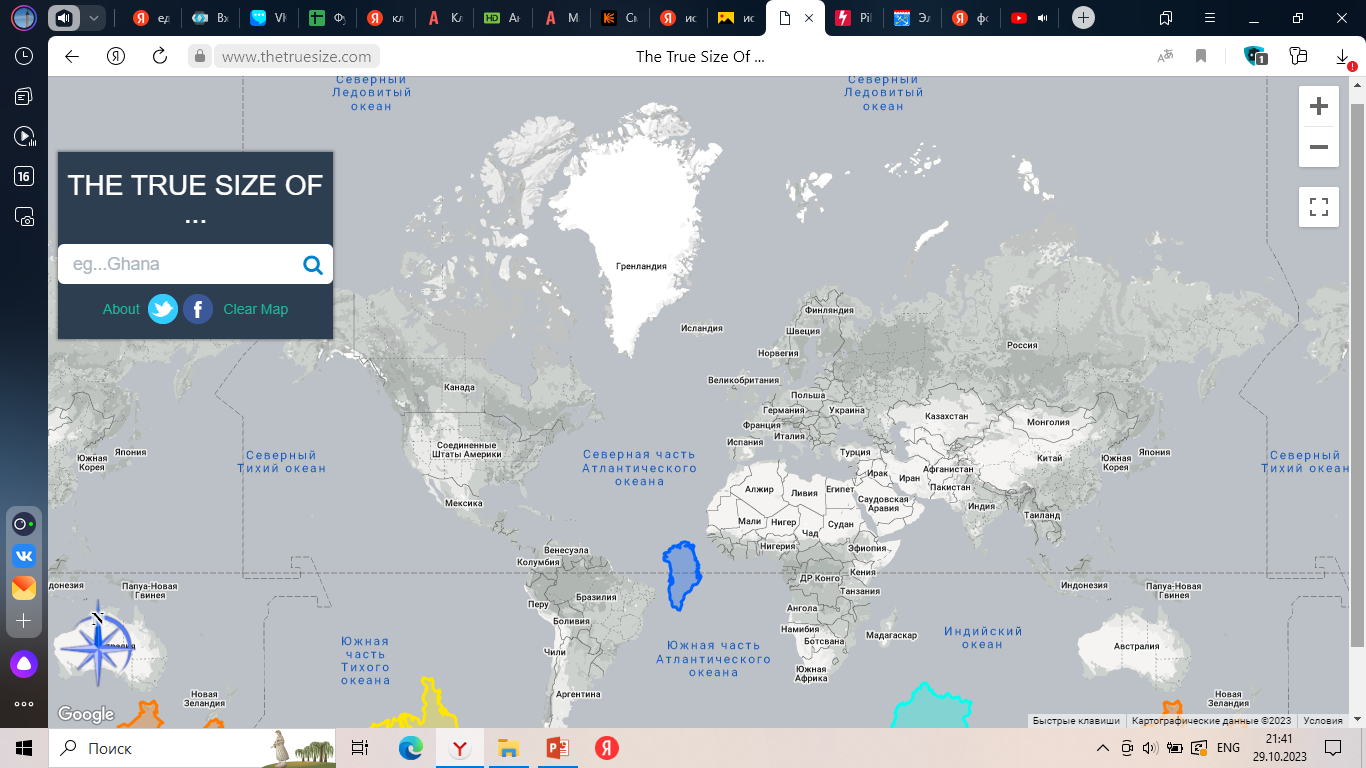 Веб-сайт 
The true size of
Способ № 6Узнай меня
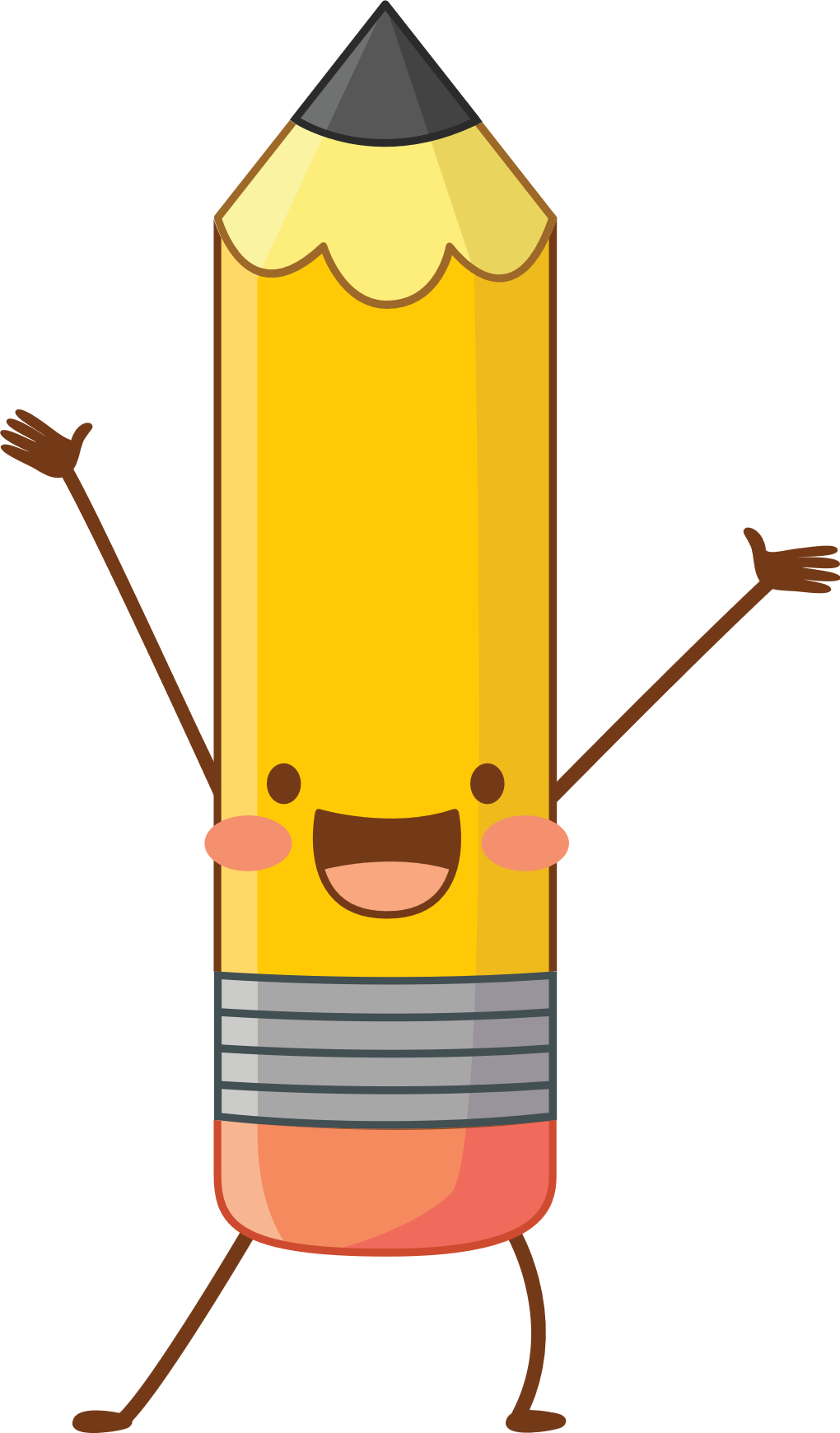 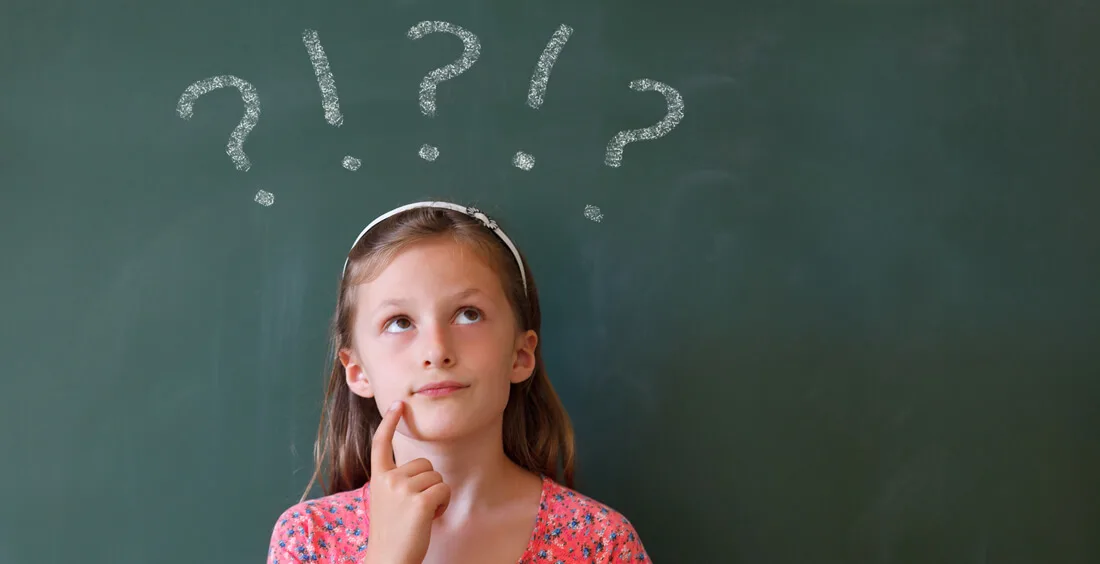 Способ № 7Батарейка
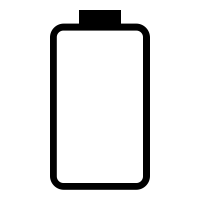 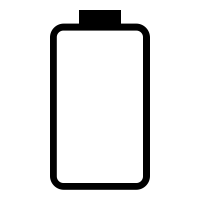 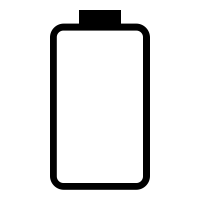 1 ряд
2 ряд
3 ряд
Способ № 8Анонимный вопрос
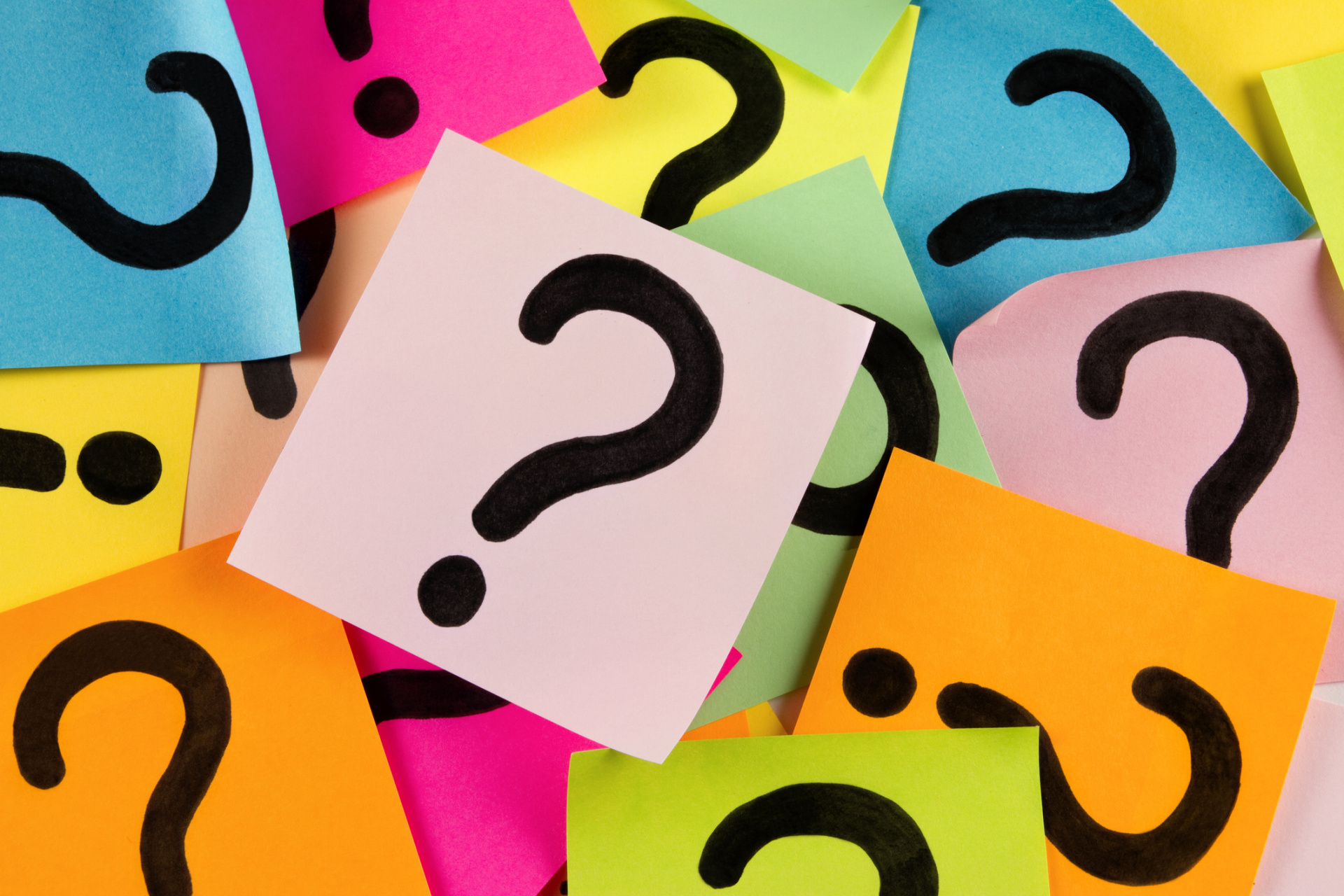 Лайфхак* для быстрой проверки домашнего задания и стимулирования учеников к своевременному выполнению письменного домашнего задания
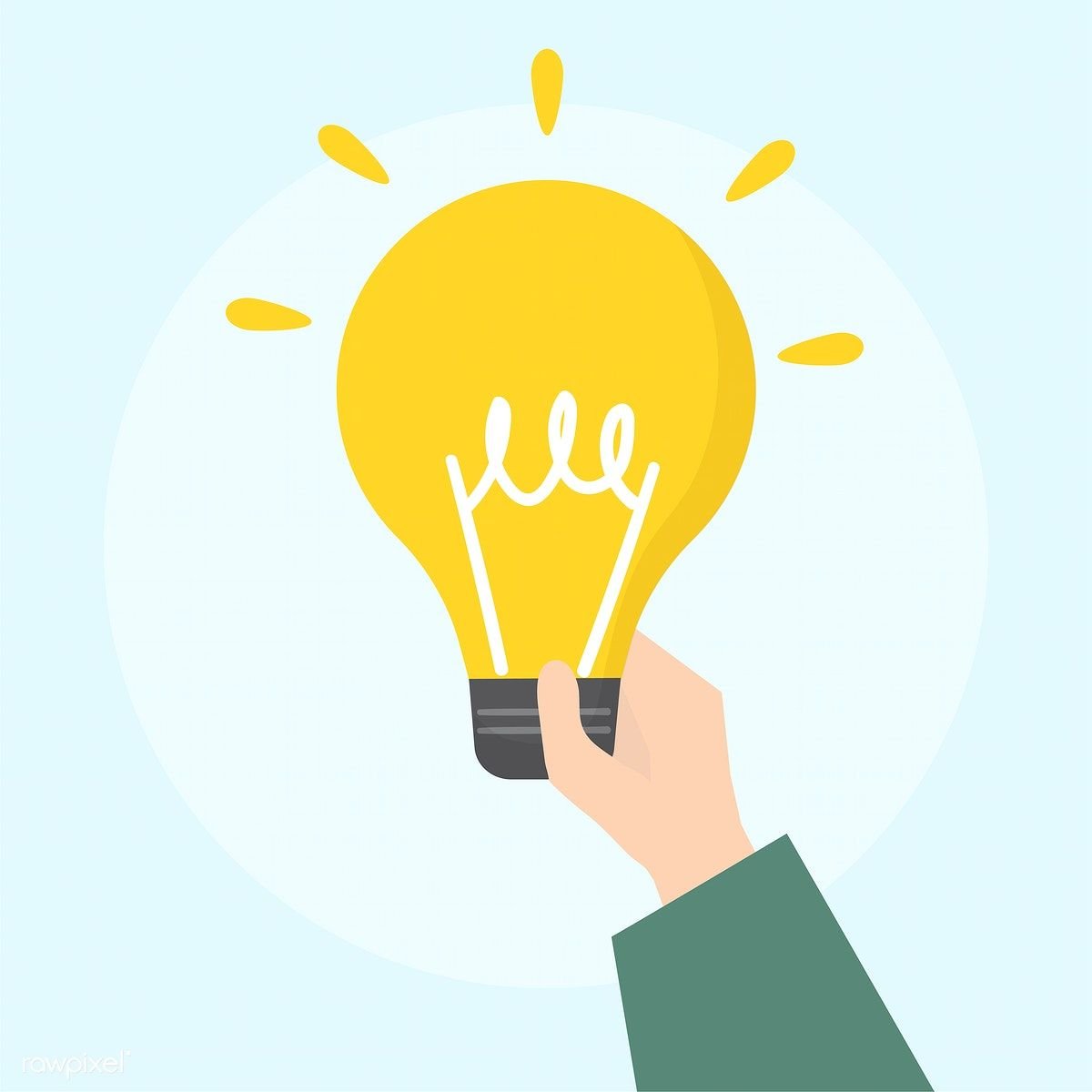 Лайфха́к (англ. life hack) — хитрость или полезный совет, помогающий эффективно решить ту или иную проблему
Спасибо за внимание!
Творческих успехов в работе!
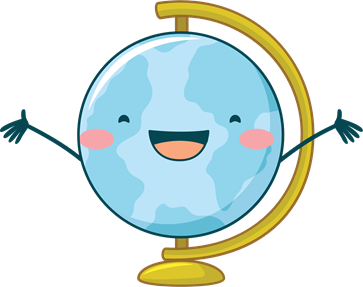